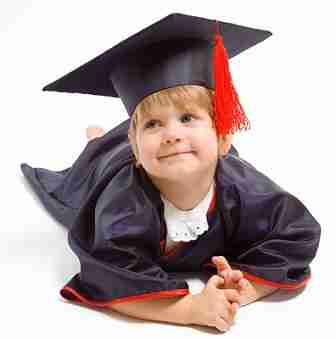 «Как выявить одаренного ребенка?»
Определение понятия «одаренность»
Одаренность — это системное, развивающееся в течение жизни качество психики, которое определяет возможность достижения человеком более высоких, незаурядных результатов в одном или нескольких видах деятельности по сравнению с другими людьми (концепция одаренности).
Определение понятия «одаренный ребенок»
Одаренный ребенок — это ребенок, который выделяется яркими, очевидными, иногда выдающимися достижениями (или имеет внутренние предпосылки для таких достижений) в том или ином виде деятельности.
Структура одаренности
Инструментальная             Мотивационная
Инструментальная одаренность
Наличие специфических стратегий деятельности
Сформированность своеобразного стиля деятельности
Особый тип организации знаний
Своеобразный тип обучаемости
Мотивационная одаренность
Повышенная избирательная чувствительность
Повышенная познавательная потребность
Предпочтение противоречивой информации
Высокая требовательность к результатам собственного труда
Виды одаренности
1. Вид деятельности и     обеспечивающие ее сферы психики. 
2. Степень сформированности. 
3. Форма проявлений. 
4. Широта проявлений в различных видах деятельности. 
5. Особенности возрастного развития.
Виды одаренности по критерию вида деятельности
В практической деятельности —  одаренность в ремеслах, спортивная, организационная.
В познавательной деятельности — интеллектуальная одаренность.
В художественно-эстетической деятельности — хореографическая, сценическая, литературно-поэтическая, изобразительная, музыкальная одаренность. 
В коммуникативной деятельности — лидерская и аттрактивная одаренность.  
В духовно-ценностной деятельности:  одаренность, которая проявляется в создании новых духовных ценностей и служении людям.
Виды одаренности по критерию степени сформированности
Актуальная одаренность — это психологическая характеристика ребенка с такими наличными (уже достигнутыми) показателями психического развития, которые проявляются в более высоком уровне выполнения деятельности в конкретной предметной области по сравнению с возрастной и социальной нормами. 
Потенциальная одаренность — это психологическая характеристика ребенка, который имеет лишь определенные психические возможности (потенциал) для высоких достижений в том или ином виде деятельности, но не может реализовать свои возможности в данный момент времени в силу их функциональной недостаточности.
Виды одаренности по критерию формы проявления
Явная одаренность обнаруживает себя в деятельности ребенка достаточно ярко и отчетливо (как бы «сама по себе»), в том числе и при неблагоприятных условиях.
Скрытая одаренность проявляется в атипичной, замаскированной форме, она не замечается окружающими.
Виды одаренности по критерию широты проявлений в различных видах деятельности
Общая одаренность проявляется по отношению к различным видам деятельности и выступает как основа их продуктивности.
Специальная одаренность обнаруживает себя в конкретных видах деятельности и обычно определяется в отношении отдельных областей (поэзия, математика, спорт, общение и т.д.).
Виды одаренности по критерию «особенности возрастного развития»
ранняя одаренность.
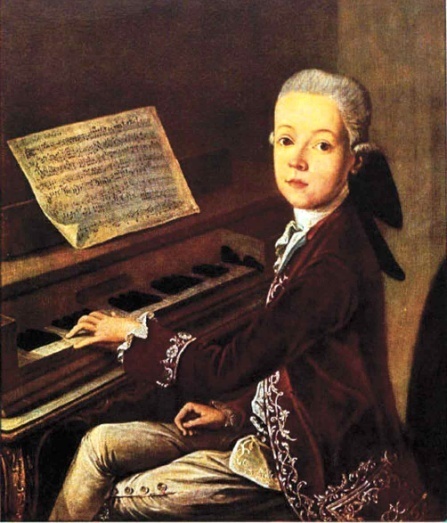 поздняя  одаренность.
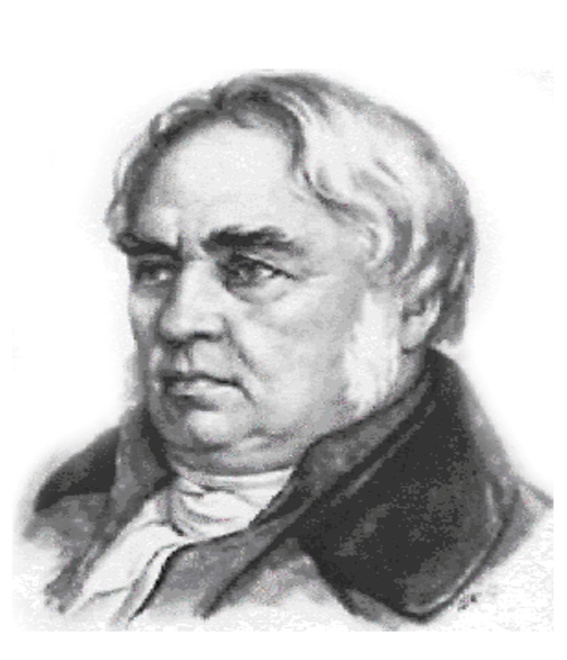 Психолого-педагогический мониторинг  (выявление одаренных детей)
1) комплексный характер оценивания разных сторон поведения и деятельности ребенка, что позволит использовать различные источники информации и охватить как можно более широкий спектр его способностей; 
2) длительность процесса идентификации (развернутое во времени наблюдение за поведением данного ребенка в разных ситуациях); 
3) анализ поведения ребенка в тех сферах деятельности, которые в максимальной мере соответствуют его склонностям и интересам;
4) экспертная оценка продуктов деятельности детей (рисунков, стихотворений, технических моделей, способов решения математических задач и пр.) с привлечением экспертов — специалистов высшей квалификации в соответствующей предметной области деятельности;
 5) анализ реальных достижений детей и подростков в различных предметных олимпиадах, спортивных соревнованиях, творческих конкурсах;
Критерии выявления одаренности у детей
активность, динамичность интеллектуальной деятельности;
наличие конкретных знаний и умений в определенных предметных областях и общеучебных умений и навыков;
систематическое самообразование;
креативность (умение применять стереотипные алгоритмы в новых обстоятельствах);
высокая мотивация и самостоятельность в деятельности.
Выявление (диагностика одаренности):
Тесты интеллекта:
Шкала интеллекта Стенфорд-Бине;
Тест Р.Кеттела;
Прогрессивные матрицы Дж.Равена;
Тест Д.Векслера;
Тест Р.Амтхауэра;
Интеллект тест Слоссона
Тесты способностей:
Тесты креативности Э.Л.Торренса;
Креативные тесты Е.Туник;
Вербальный тест творческого мышления «Необычное использование» И.С.Аверина, Е.И.Щебланова;
«Шкала детских способностей» Маккарти.
Опросники:
мотивации, 
направленности личности, 
интересов
Что может помешать выявлению одаренности
Позиция родителей: нежелание замечать одаренность ребенка.
Педагоги: неодобрение педагогом попыток ребенка к  исследованию, воображению, фантазированию ; предпочтение прилежания, послушания, аккуратности выше оригинальности, смелости, независимости действий и суждений.
Психологи: отсутствие навыков работы с одаренными детьми.
Трудности развития: несоответствие между физическим, интеллектуальным и социальным развитием, заикание, повышенная тревожность, повышенная конфликтность, недостаточная мотивация, трудные семейные обстоятельства); 
Конформность, неспособность противостоять давлению других; страх совершить ошибку и стать объектом насмешек;
Что может помочь выявлению одаренных детей
Доброжелательность и чуткость со стороны педагога;
Умение разбираться в особенностях психологии одаренных детей, чувствовать их потребности и интересы; учитывать сензитивные периоды развития;
Родители и педагоги должны иметь широкий круг собственных интересов и умений; проявлять гибкость, быть готовым к пересмотру своих взглядов и постоянному самосовершенствованию; обладать хорошим здоровьем и жизнестойкостью;
Уметь создавать ситуации незавершенности или открытости, в отличие от жестко заданных и строго контролируемых;
 Разрешать  и поощрять множество вопросов;
Стимулировать ответственность и независимость в ребенке; делать акцент на самостоятельных разработках ребенка,  его наблюдениях, чувствах, обобщениях, сопоставлениях;
Способствовать развитию коммуникативных компетентностей одаренного ребенка;
 Проявлять искреннюю заинтересованность к интересам  одаренного ребенка.
Включение детей во внешкольные объединения, студии, ассоциации с целью реализации интересов, выходящих за рамки школьной программы.
Над презентацией работали:
Бикчураева Н.В.
Габидуллина Ю.И
Шишлинова Н.В.
Глазунова Л.П.
Порфирова А.А.